Lesson Plan
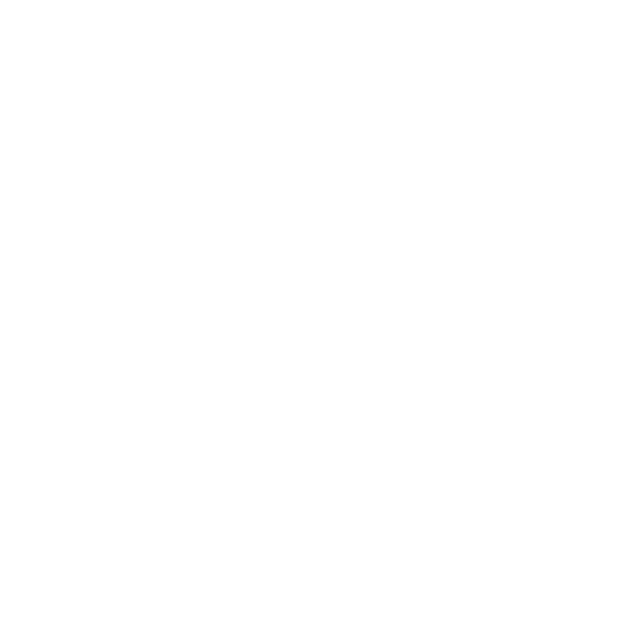 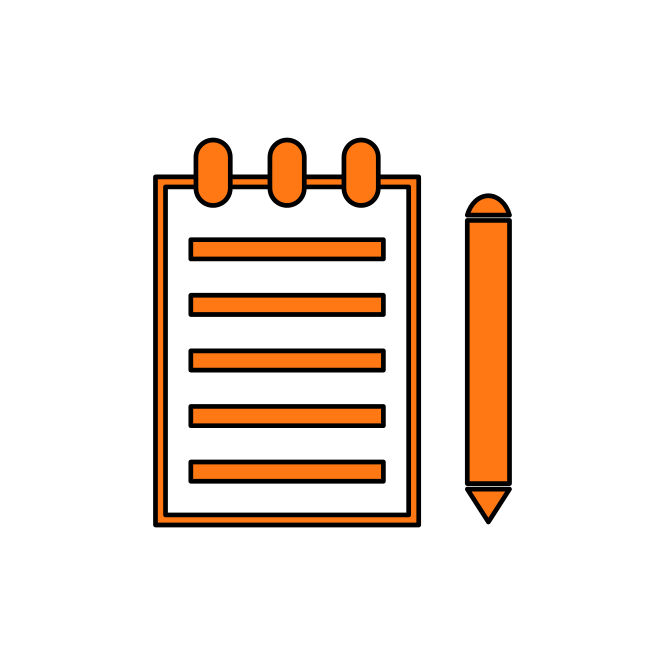 CHARLESTON ELEMENTARY SCHOOL
By:
Date:
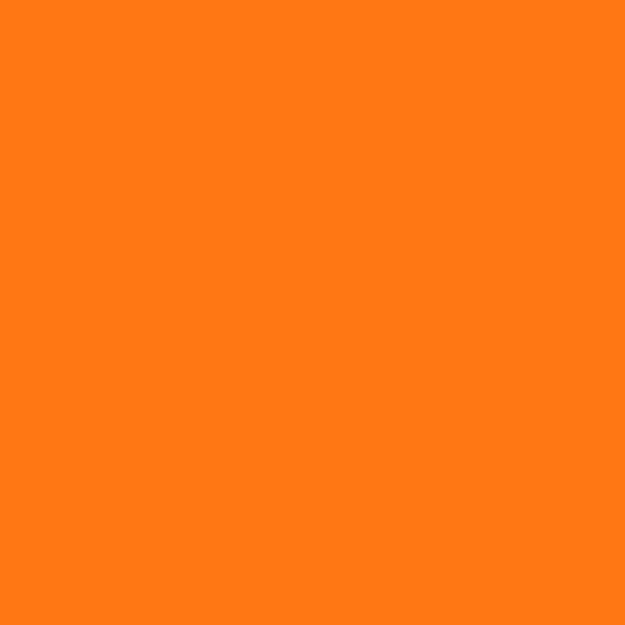 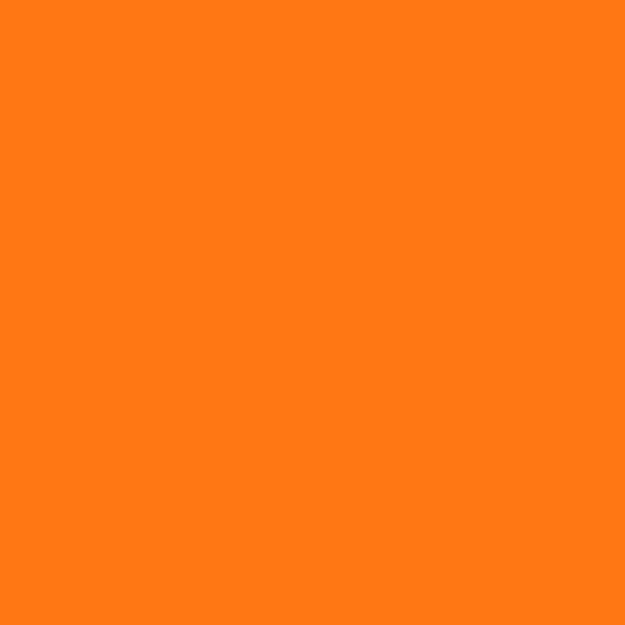 S M T W T F S
ACTIVITY
OBJECTIVES
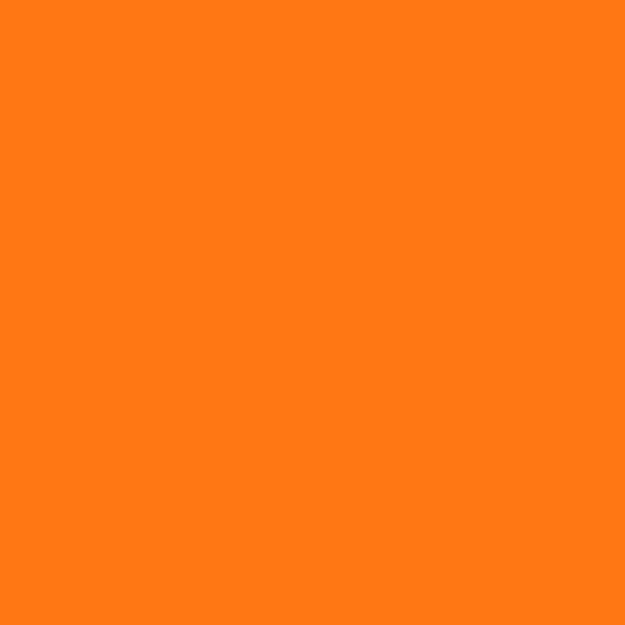 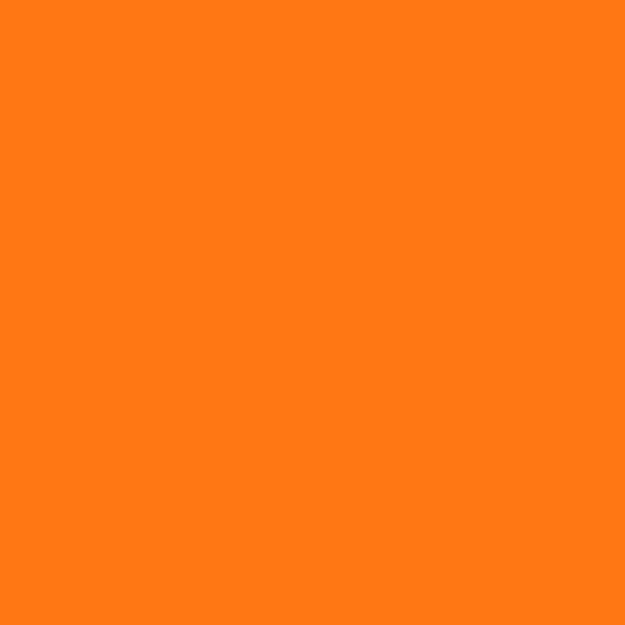 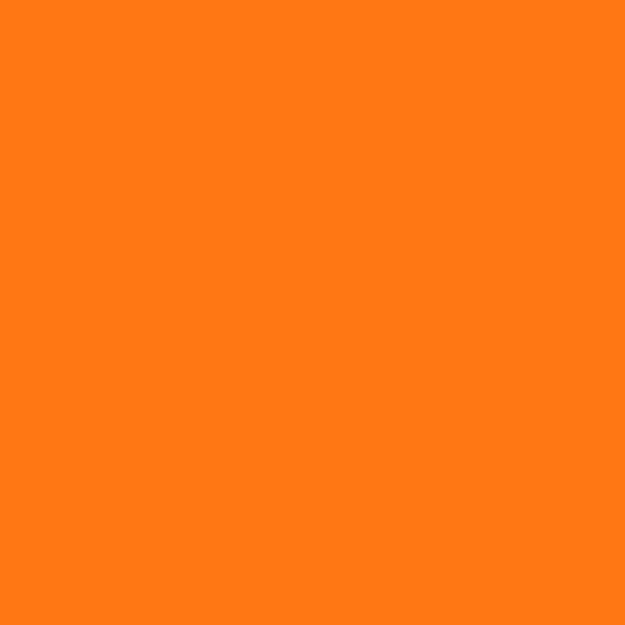 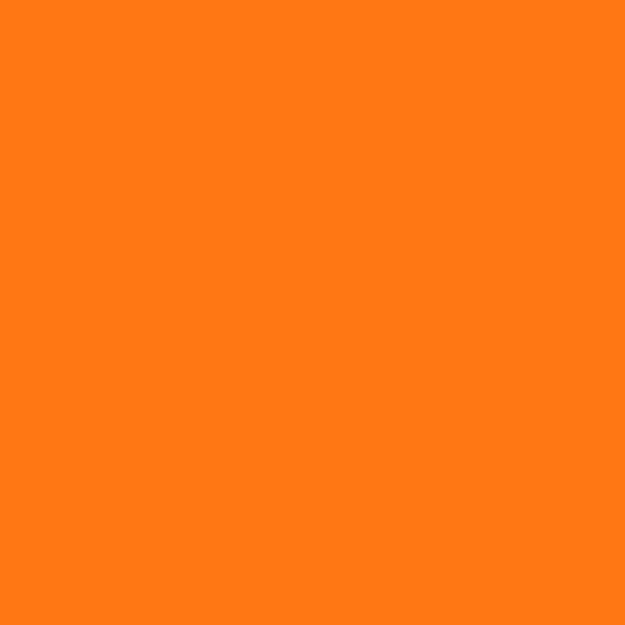 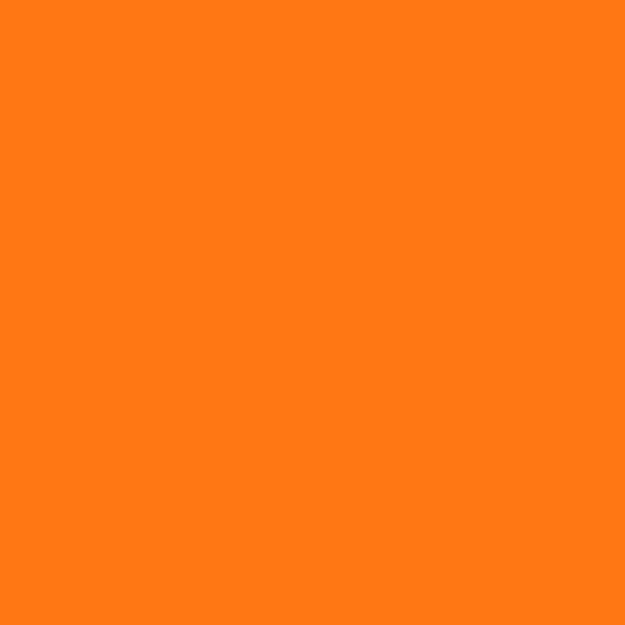 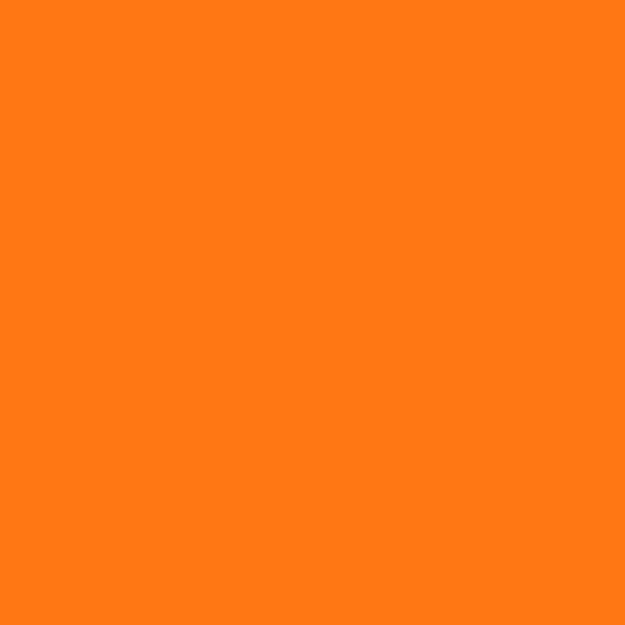 ASSESSMENT
NOTES
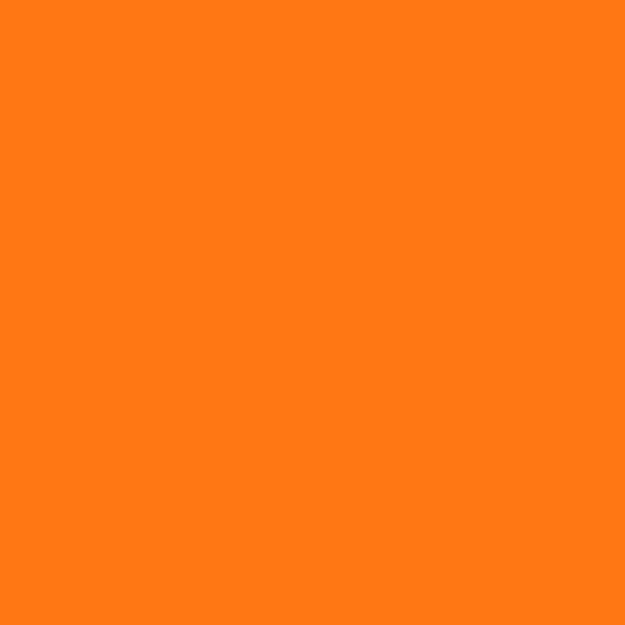 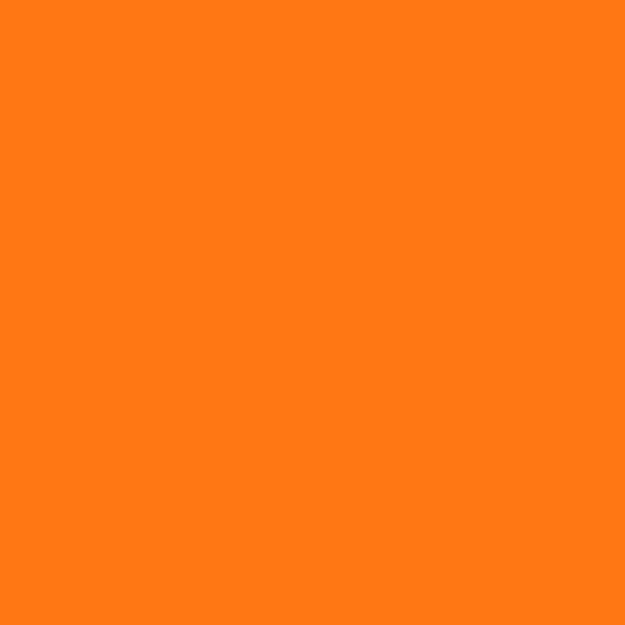 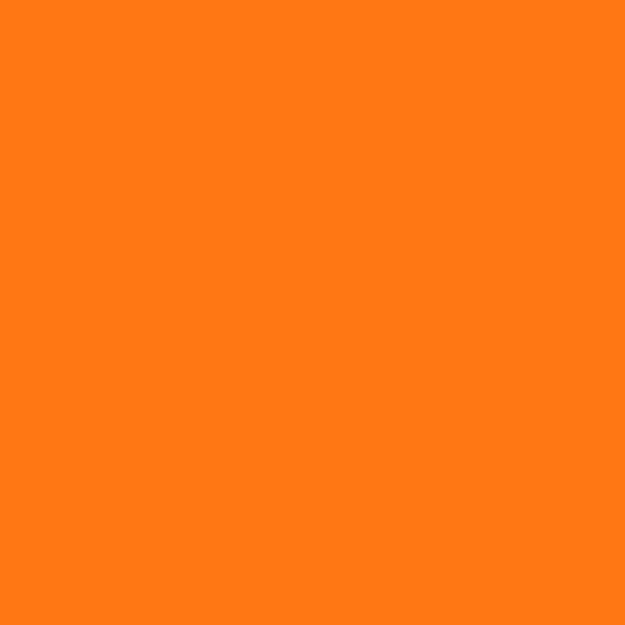 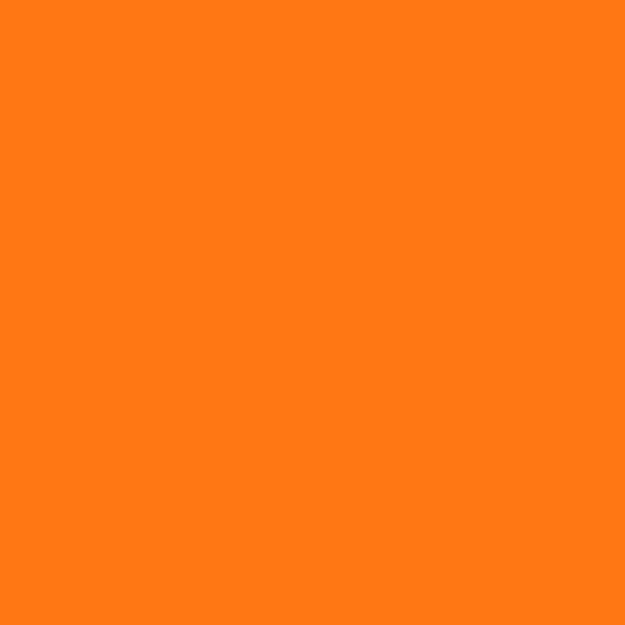 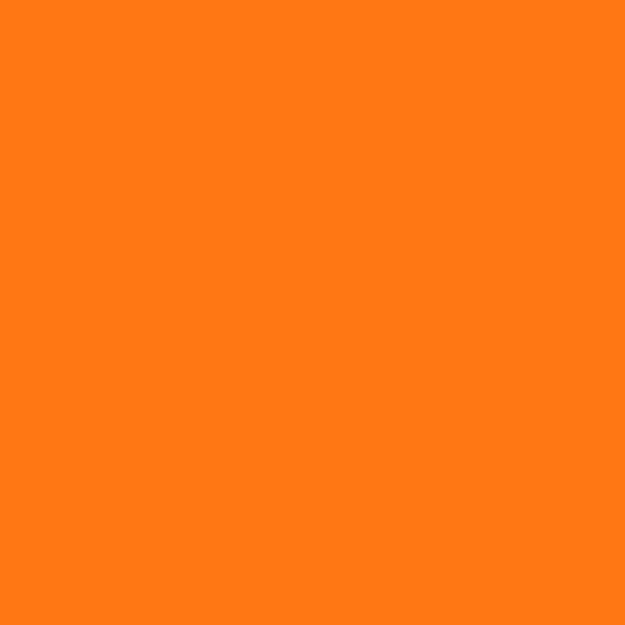 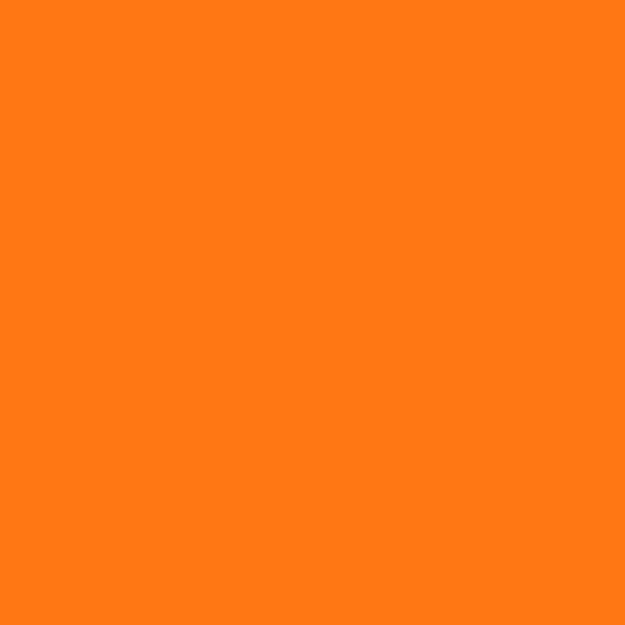